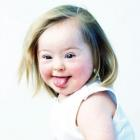 Les1 Mensen met een lichte of matige verstandelijke beperking
GZK6 P8
Planning deze periode
Vandaag is GZK6 geüpload, ik wijzig deze nog naar het aantal lessen van deze periode aangezien vorige week is uitgevallen. 

Vandaag: mensen met een lichte of matige verstandelijke beperking 
Gehandicaptenzorg Hoofdstuk 8 
 Online Edition (ThiemeMeulenhoff) is dit Begeleider Gehandicaptenzorg MZ (Deel A)
Inhoud deze les
Mensen met een lichte of Matige VB 
Syndroom van Down
FAS
Fragiele-X
Afsluiting met huiswerk
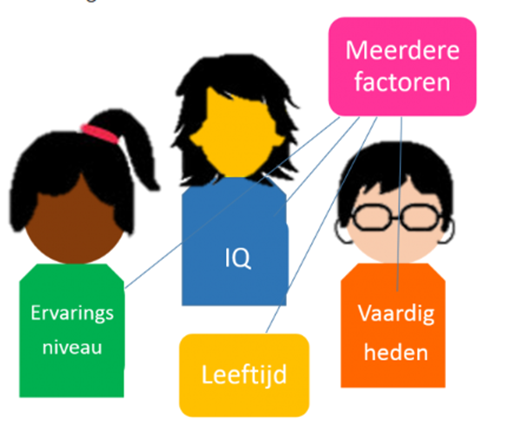 Mensen met een lichte of Matige VB
Dochter Lieke
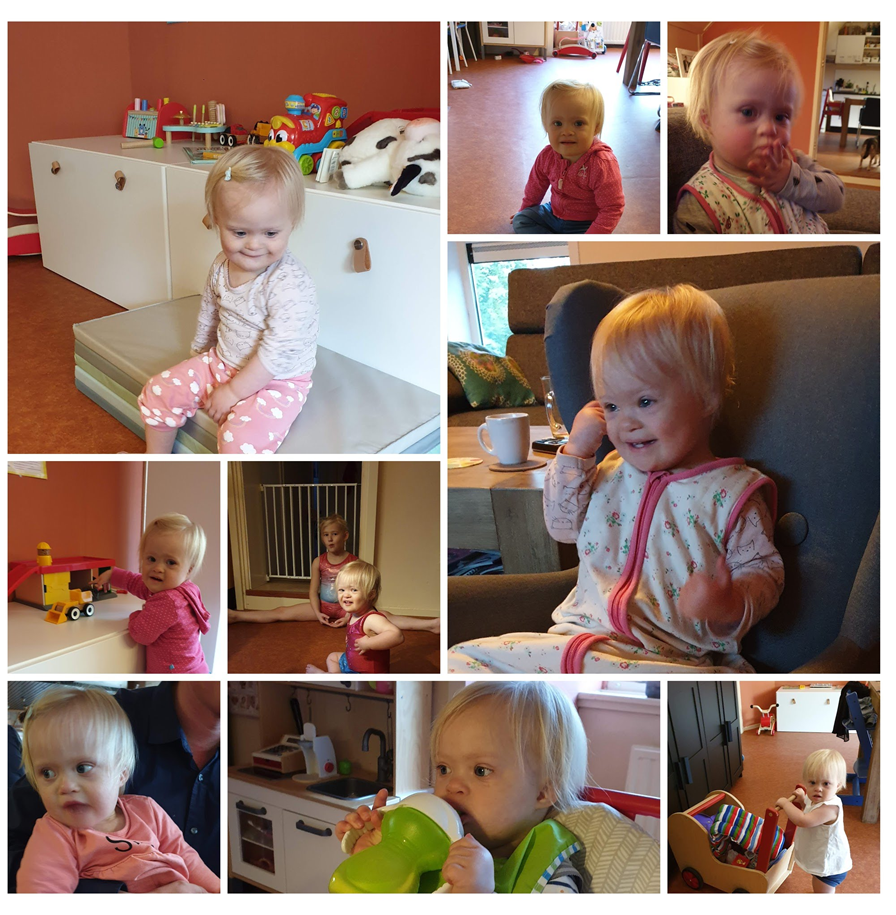 Geboren met het Syndroom van Down
Cellen en Chromosomen
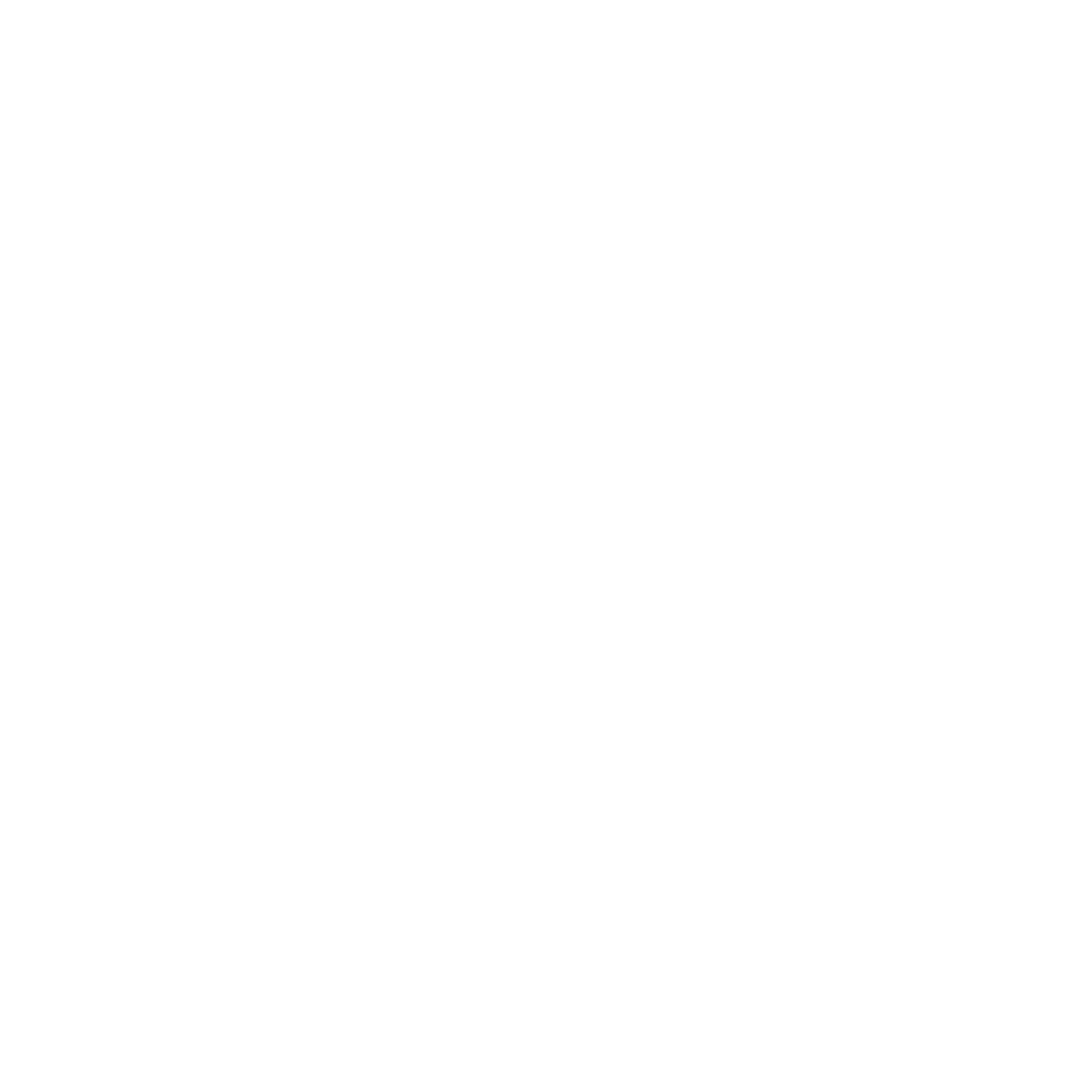 23 Chromosomen-paren in elke cel
Cel
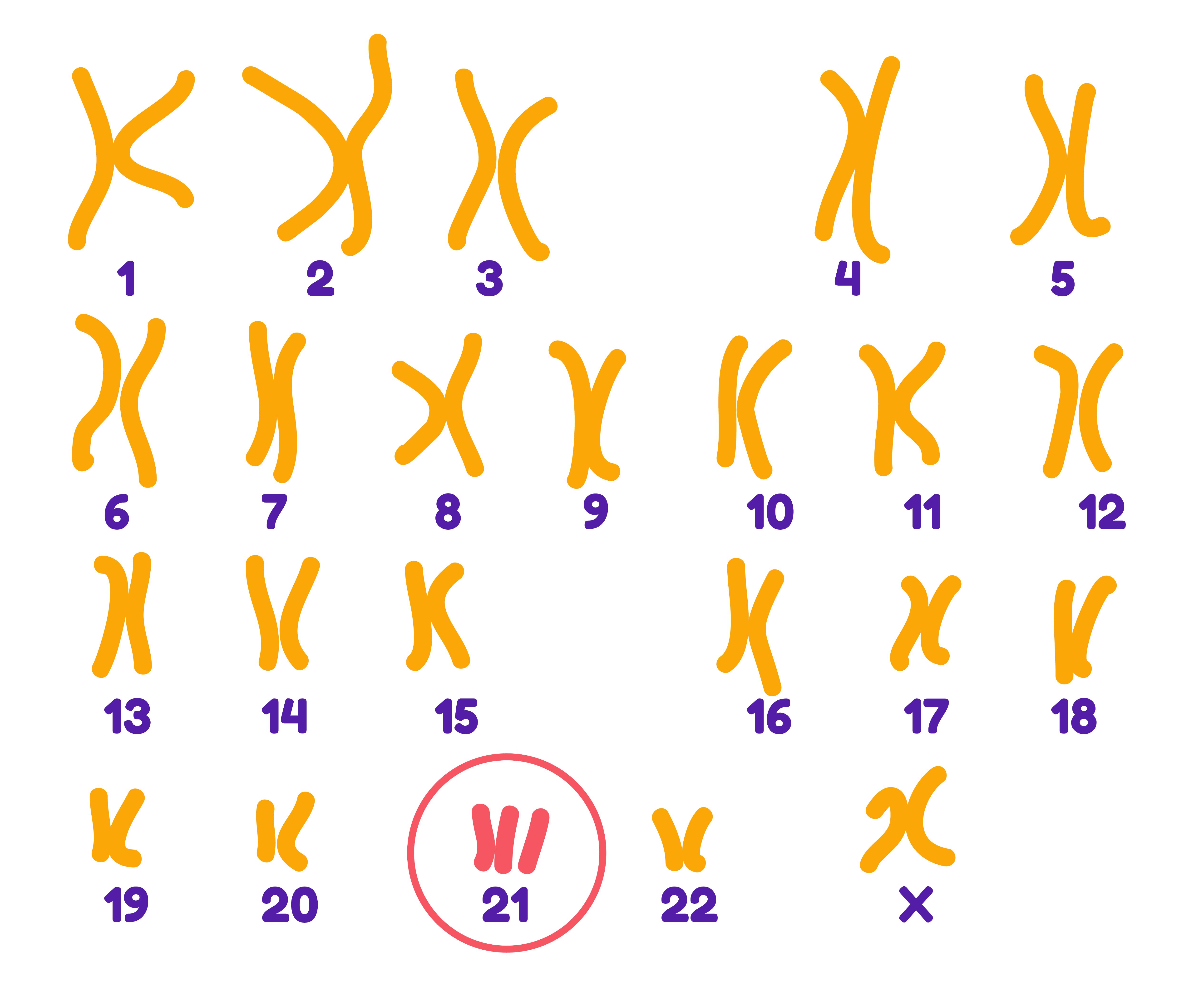 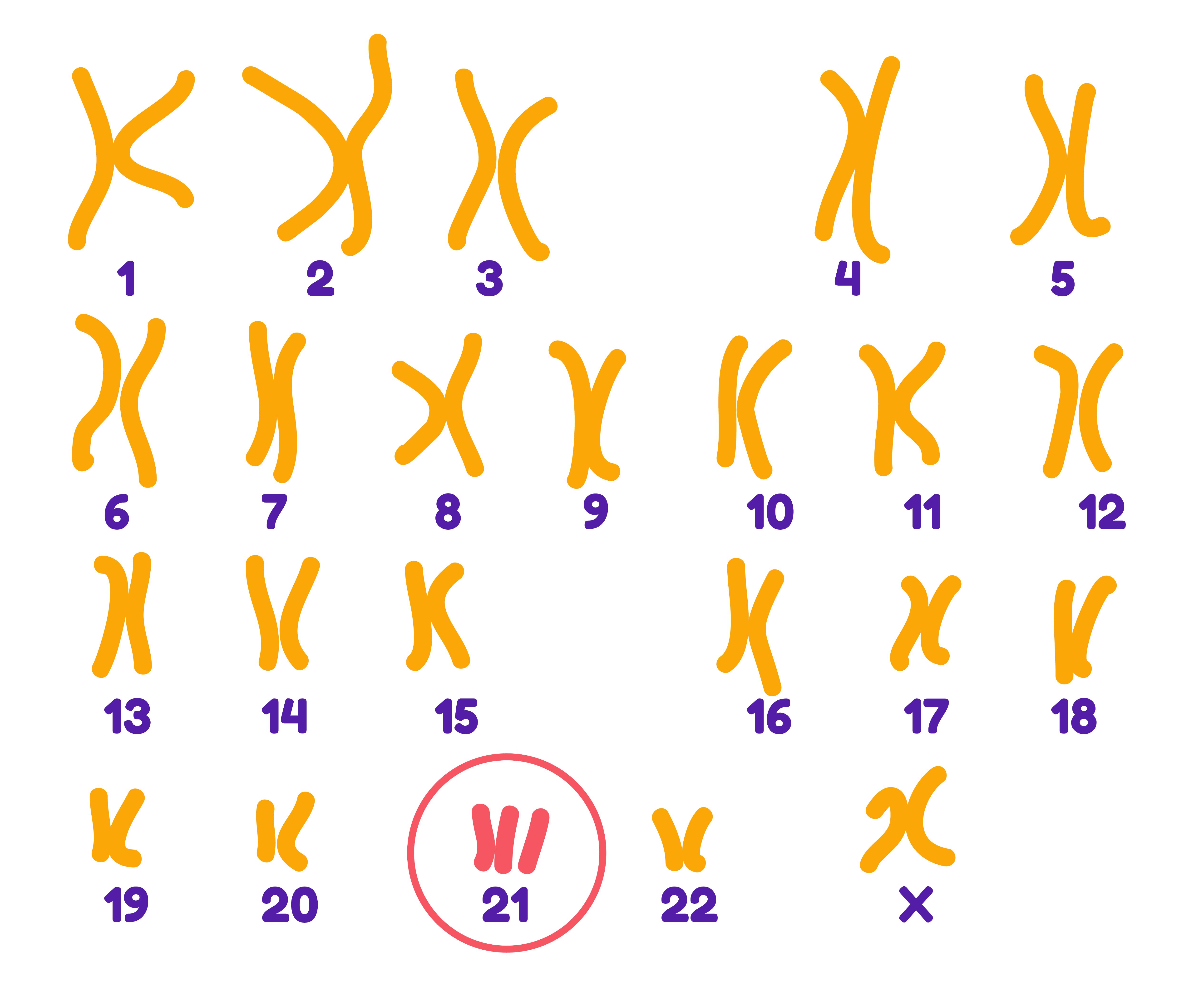 Celkern
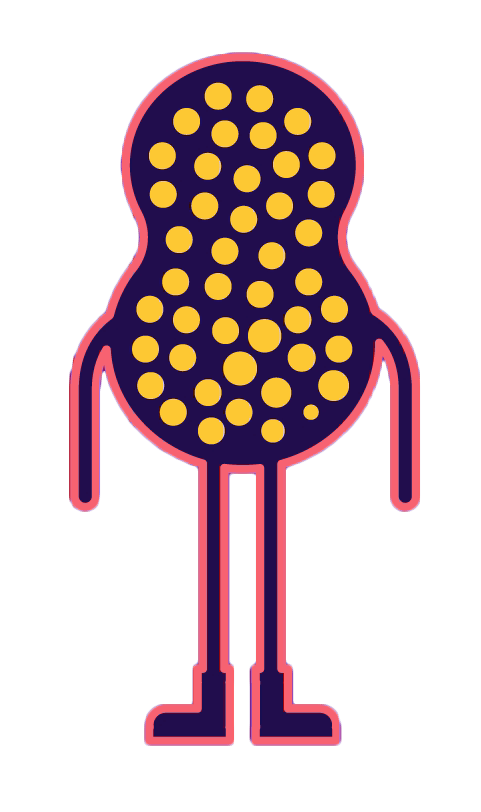 Cellen zijn de bouwstenen van je lichaam
Met Down heb je 1 chromosoom extra
Syndroom van Down
Combinatie van
Verstandelijke beperking (meestal matig)
Lichamelijke symptomen

Oorzaak
Extra chromosoom op nummer 21
Drie in plaats van twee (trisomie)

1 op 700 geboortes
Syndroom van Down
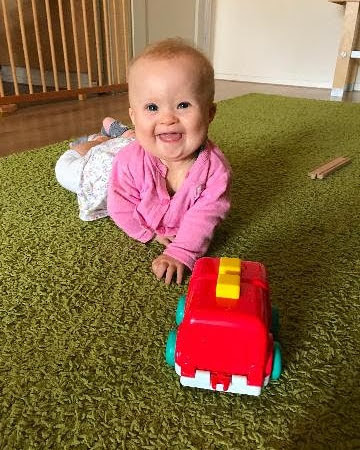 Verschijnselen:
Uiterlijke kenmerken
Andere oogplooi
korte nek 
kleine schedel
brede handen
korte vingers
typische handlijnpatroon
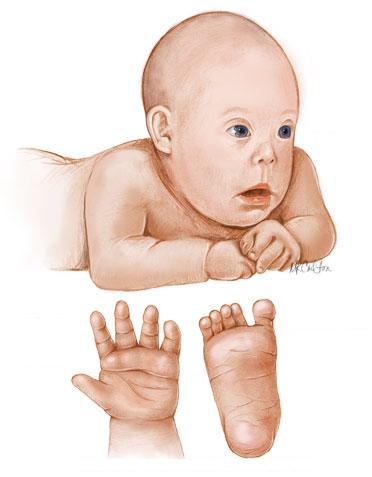 Syndroom van Down
Hoe om te gaan met zorgvrager met syndroom van Down?
Spieren versterken door oefeningen (fysiotherapie)
Spraak oefeningen (logopedie)
Regelmatig bloedonderzoek (schildklierfunctie)
Houding (kans op instabiliteit hoog in wervelkolom)
Houding (loopproblemen)
Verzorging van mond, gebit, huid en ogen
Voor een operatie preventief antibiotica slikken (hart)
Imitatie van anderen (met name probleemgedrag)
Opdrachten en huiswerk voor di 26 mei
Maken opdracht in it’s learning GZK Les 1:
Maak de volgende vragen over het FAS en Fragiele-X Syndroom:
Wat is de oorzaak van het syndroom?
Welke verschijnselen zie je bij het syndroom?
Hoe kun je de client met dit syndroom ondersteunen?
       en:
Als je niet in Edition kunt, dan maak je in het werkboek Gehandicaptenzorg Hoofdstuk 8:
Opdracht 1 t/m 7 foto’s maken van de opdrachten en in it’s learning uploaden bij bovenstaande opdracht.
Volgende les
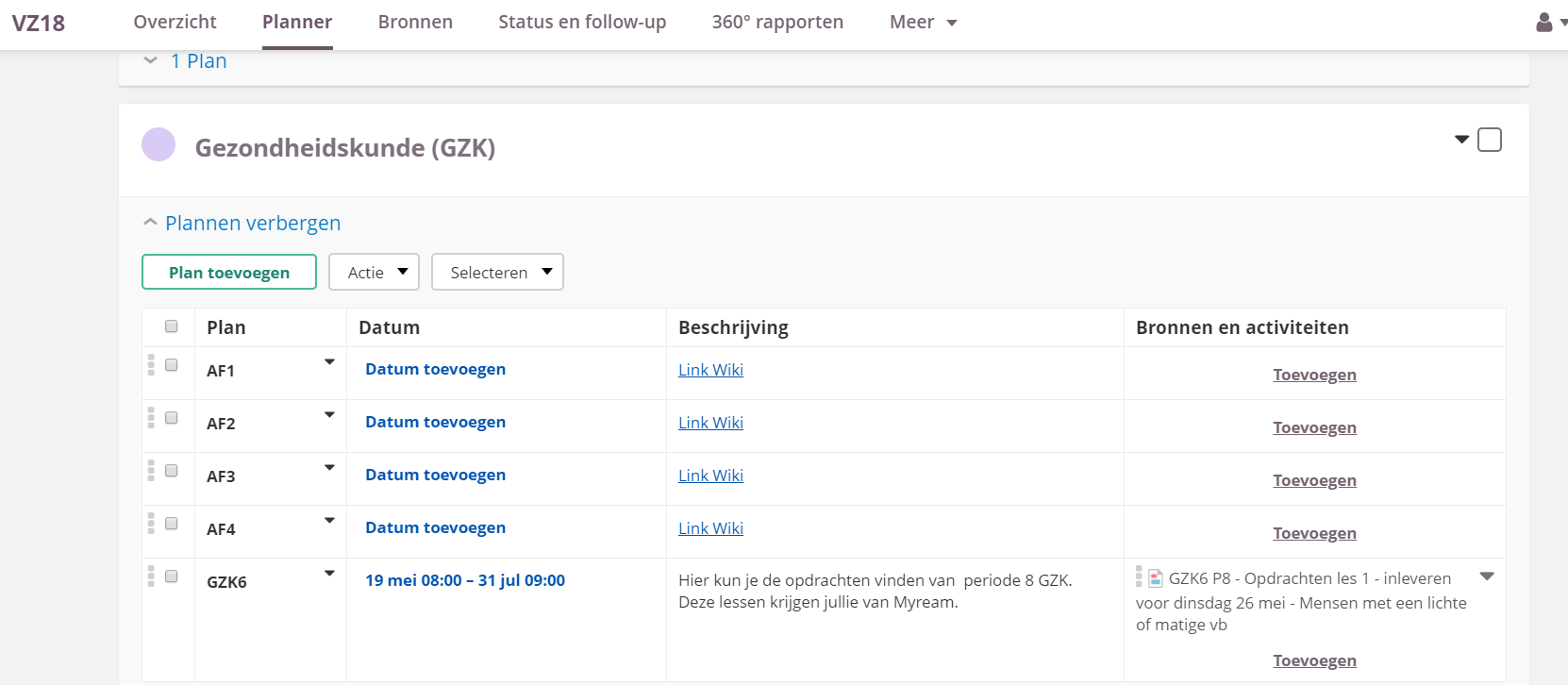 Mensen met een ernstige en zeer ernstige verstandelijke beperking

Boek Beg. GHZ MZ Deel A of Gehandicaptenzorg:
H10 Mensen met een (zeer) ernstige verstandelijke beperking

Huiswerk klaar en opdrachten in it’s learning!